Nieuwsbericht
Zelf schrijven van een ‘grappig’ nieuwsbericht
Wat gaan we de deze les leren?
Wat de indeling is van een nieuwsbericht
Hoe je een (grappig) nieuwsbericht schrijft
Hoe je gebruik kan maken van dubbelzinnigheid.
Wat gaan we deze les doen?
Startopdracht opdr 1 (10m)

Uitleg theorie (10m)

Maken opdr 2 en 3 (30m)
Nieuwsbericht schrijven
In een nieuwsbericht geef je informatie over een gebeurtenis. Je vertelt de lezer alles wat hij moet weten:

		Wie?Wat?Waar?Wanneer?Waarom?Hoe?

Deze vragen worden vervolgens verder uitgewerkt in de alinea`s die volgen.
Zo schrijf je een goede alinea
De belangrijkste informatie zet je in de kernzin: de eerste of laatste zin

Vraag je na de kernzin af: wat zou de lezer nog meer willen weten? Dat schrijf je in de volgende zinnen.

Een alinea gaat altijd over één onderwerp: wie, wat, waar, wanneer, waarom, waardoor, hoe?

Nieuw onderwerp? Nieuw alinea!
5
Voorbeeld: zoek de kernzin
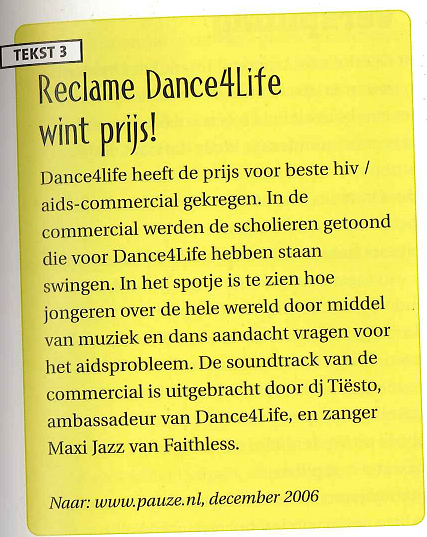 6
Zoek de kernzin
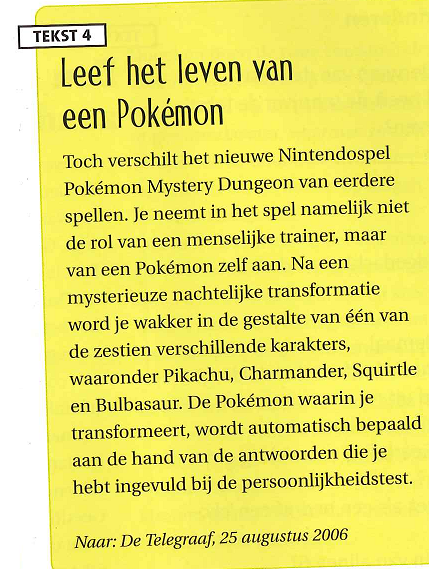 7
Zoek de kernzin
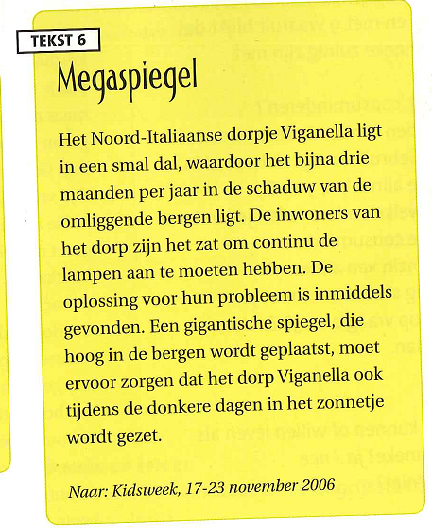 8
Zoek de kernzin
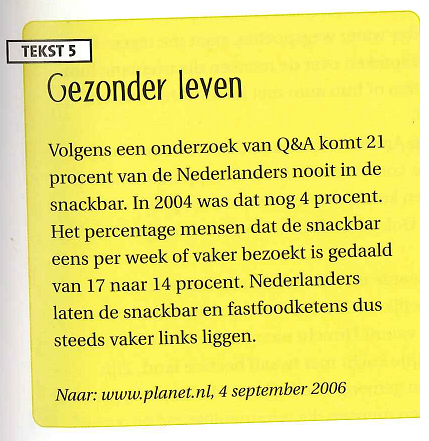 9